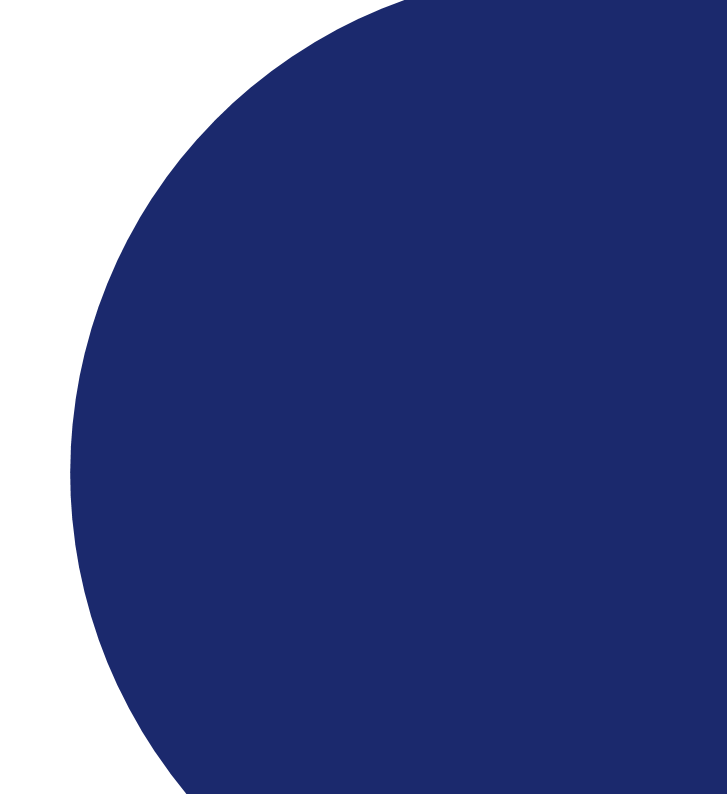 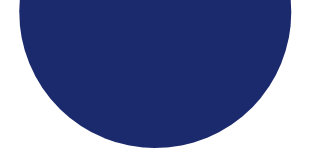 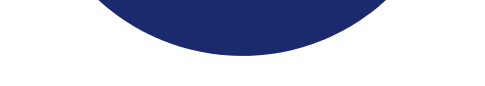 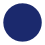 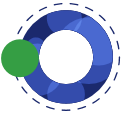 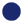 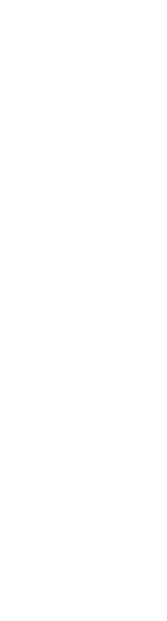 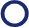 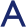 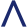 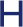 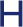 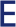 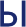 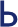 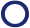 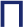 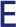 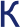 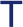 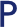 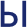 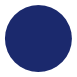 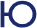 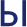 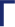 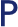 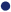 ЮГРА 2024
НЕФТЕЮГАНСКИЙ РАЙОН
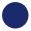 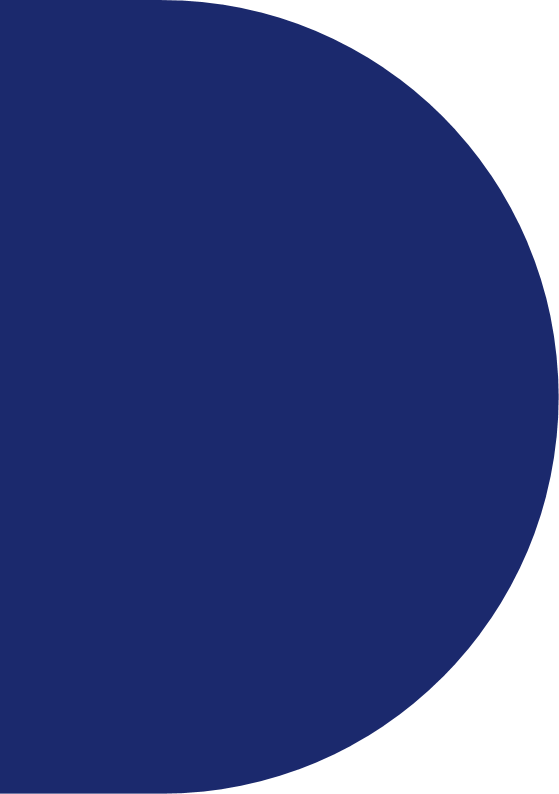 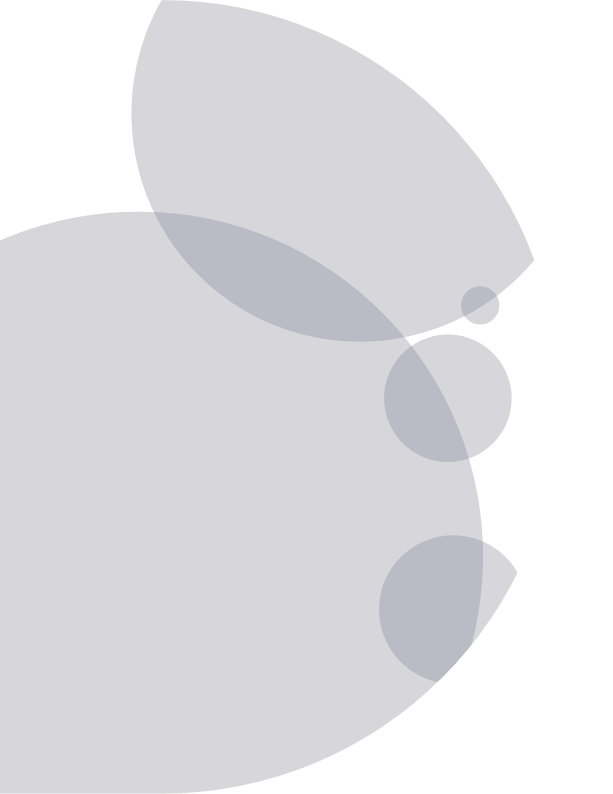 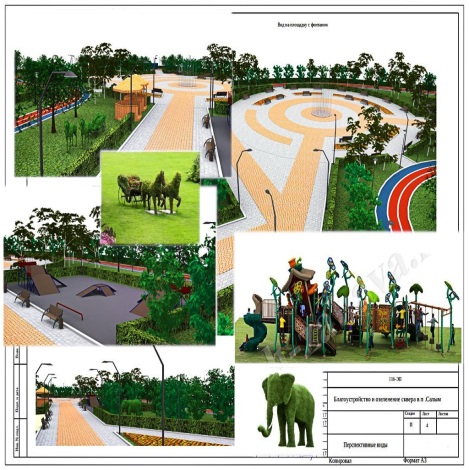 ЧЕЛОВЕЧЕСКИЙ КАПИТАЛ
КОМФОРТНАЯ СРЕДА ДЛЯ ЖИЗНИ
ЭКОНОМИЧЕСКИЙ РОСТ
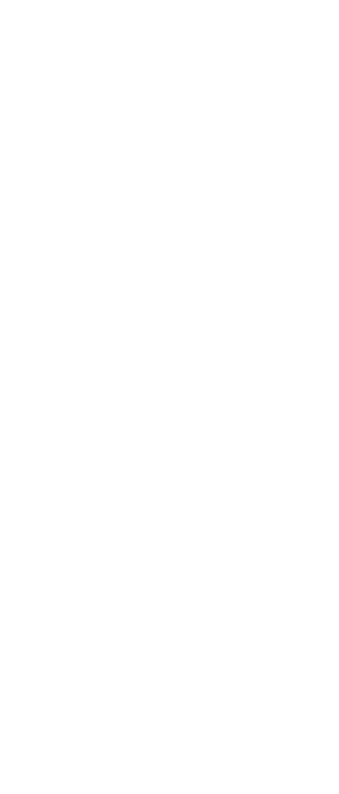 Национальные проекты:

ДЕМОГРАФИЯ;

ОБРАЗОВАНИЕ;

 ЖИЛЬЕ И ГОРОДСКАЯ СРЕДА;

ЭКОЛОГИЯ;

МАЛОЕ И СРЕДНЕЕ ПРЕДПРИНИМАТЕЛЬСТВО И ПОДДЕРЖКА ИНДИВИДУАЛЬНОЙ ПРЕДПРИНИМАТЕЛЬСКОЙ ИНИЦИАТИВЫ;

КУЛЬТУРА.
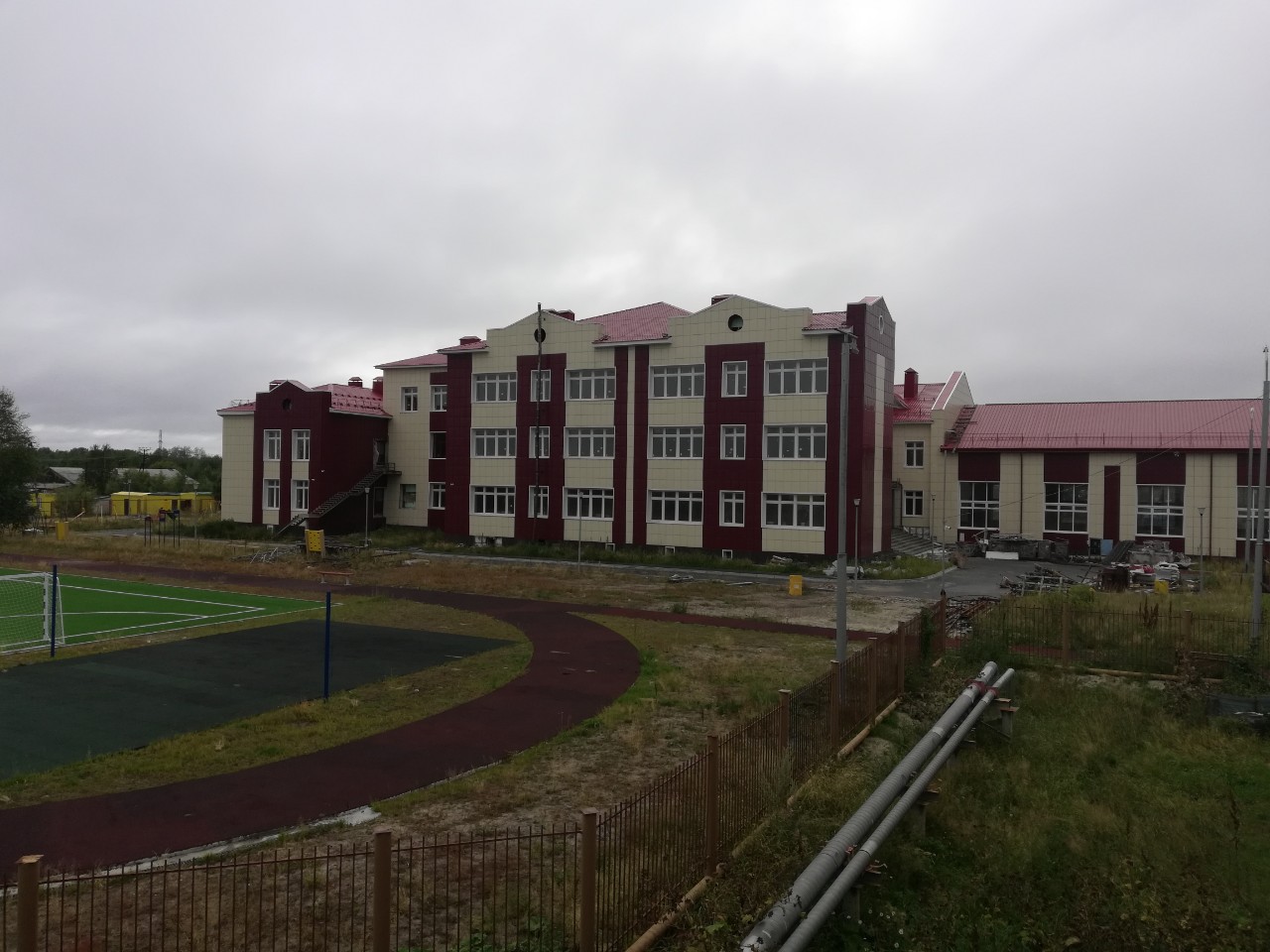 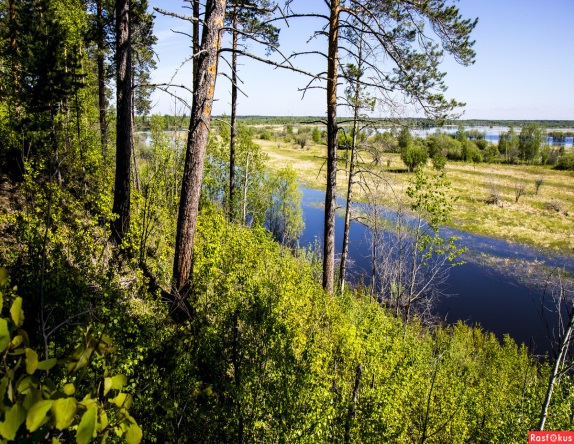 ЮГРА 2024
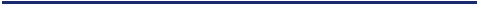 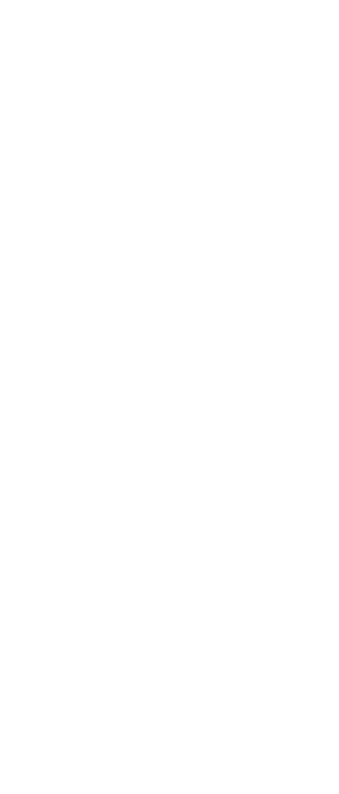 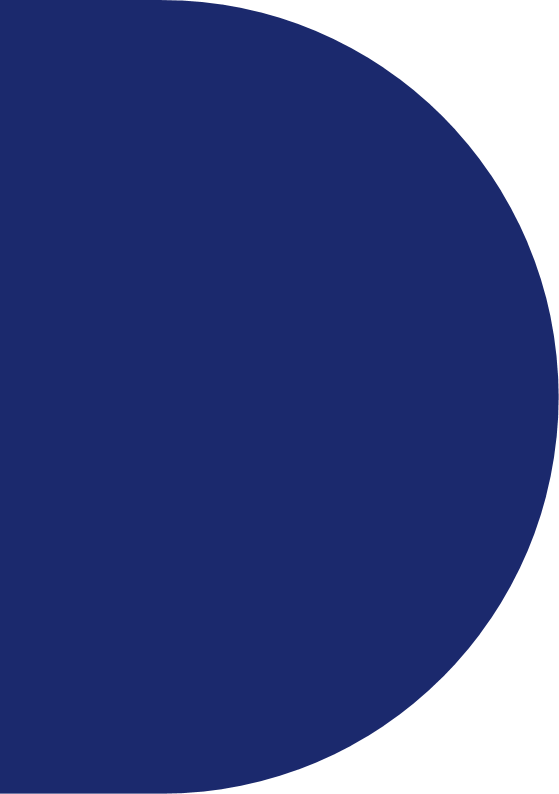 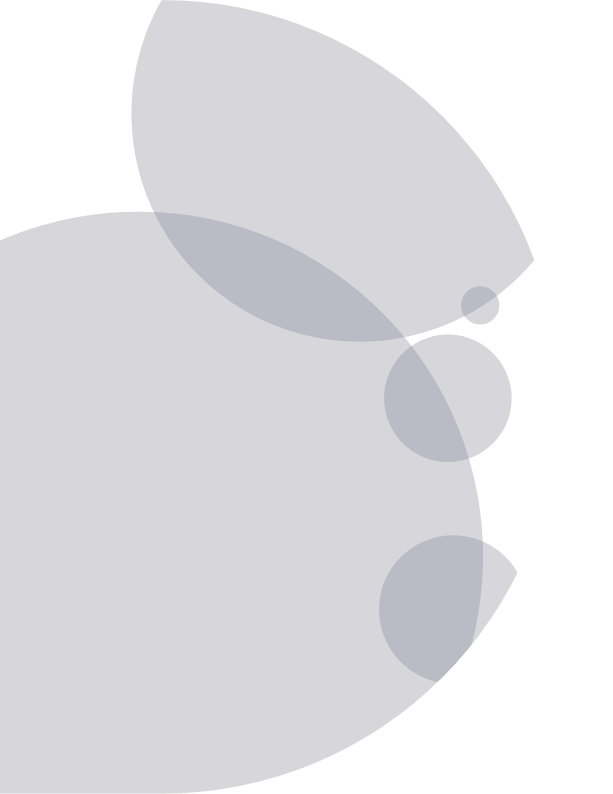 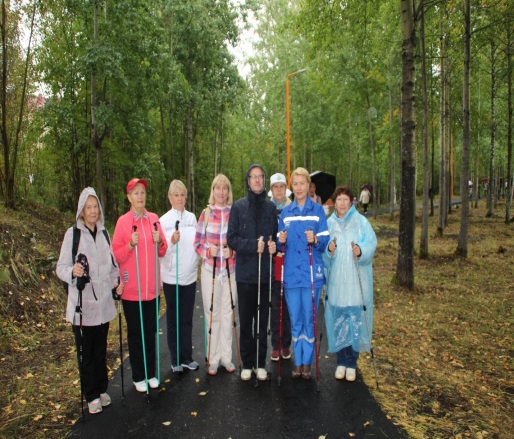 ЧЕЛОВЕЧЕСКИЙ КАПИТАЛ
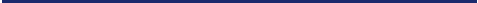 В рамках национального проекта «Демография» реализуется 
3 региональных проекта
(4 целевых показателя):
Содействие занятости женщин – создание условий дошкольного образования для детей в возрасте до 3 лет (3 показателя);
Спорт – норма жизни (1 показатель);
Старшее поколение (показатели не установлены).
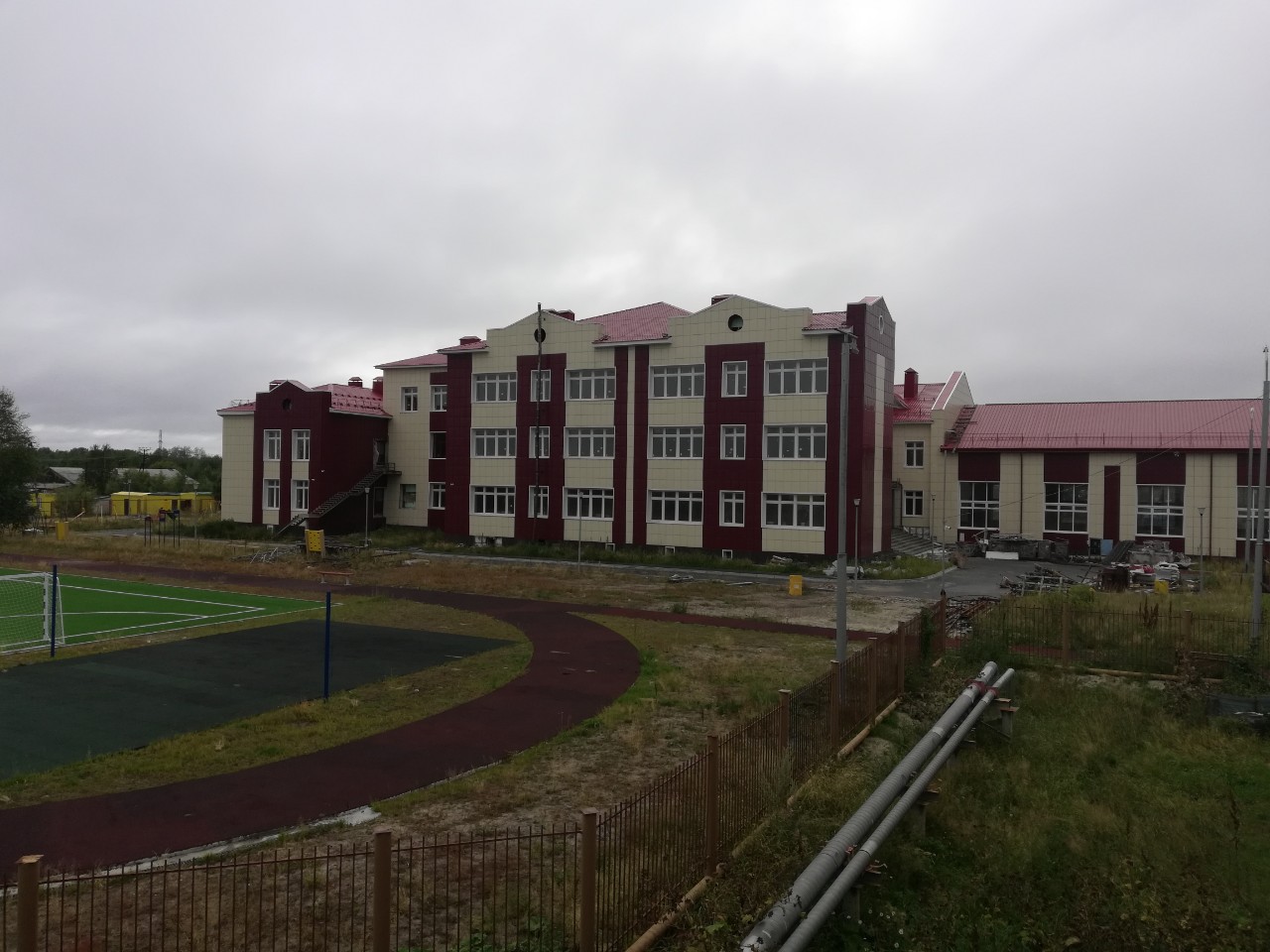 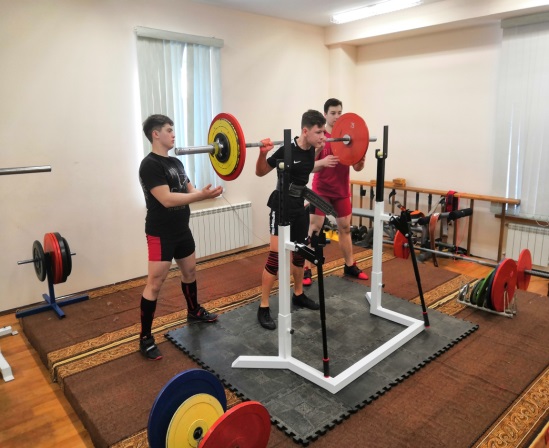 Национальный проект «ДЕМОГРАФИЯ»
ЮГРА 2024
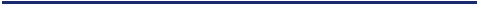 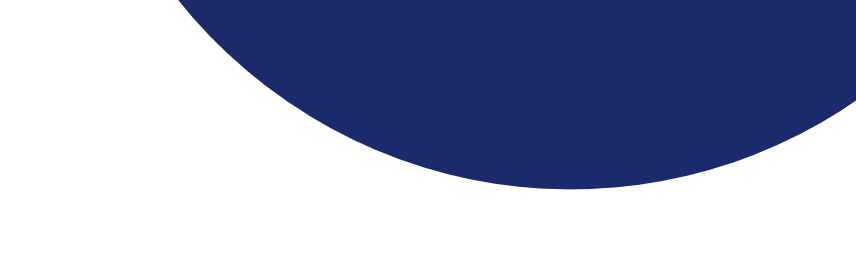 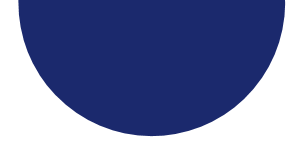 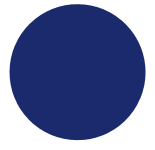 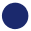 ЧЕЛОВЕЧЕСКИЙ КАПИТАЛ
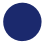 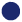 ЦЕЛЕВЫЕ ПОКАЗАТЕЛИ ДЛЯ НЕФТЕЮГАНСКОГО РАЙОНА

1.Численность воспитанников в возрасте до трех лет, посещающих государственные и муниципальные организации, осуществляющие образовательную деятельность по образовательным программам дошкольного образования, присмотр и уход, 
 Целевое значение: 2019 год – 348, 2020 год – 428, 2021 год – 428, 2022 год – 428, 2023 год – 428, 2024 год – 428
2. Численность воспитанников в возрасте до трех лет, посещающих частные организации, осуществляющие образовательную деятельность по образовательным программам дошкольного образования, присмотр и уход, 
Целевое значение: 2019 год– 0, 2020 год – 60, 2021 год – 0,2022 год – 0, 2023 год – 0,2024 год – 0
3. Доступность дошкольного образования для детей в возрасте от полутора до трех лет (%) 
Целевое значение: 2019 год –100, 2020 год – 100, 2021 год – 100, 2022 год – 100, 2023 год – 100, 2024 год – 100

В результате реализации проекта :
Строительство комплекса «Школа - Детский сад» в п. Юганская Обь; 
Строительство ДОУ Каркатеевы; 
Строительство ДОУ в сп. Сингапай;
Проведено перепрофилирование помещений ДОУ «Родничок» и «Жемчужинка» гп. Пойковский, в результате чего будет создано дополнительно 80 мест для детей до 3 лет.
Региональный проект «Содействие занятости женщин – создание условий дошкольного образования для детей в возрасте до 3 лет»
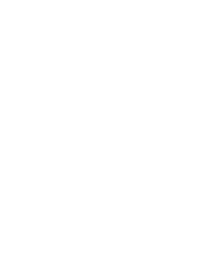 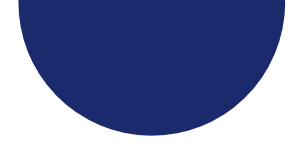 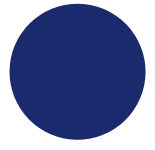 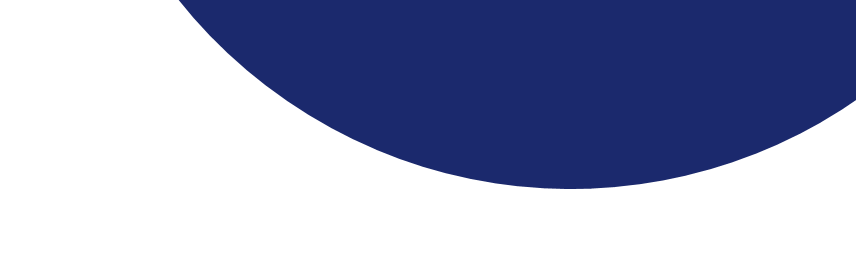 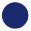 ЧЕЛОВЕЧЕСКИЙ КАПИТАЛ
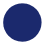 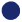 ЦЕЛЕВОЙ ПОКАЗАТЕЛЬ ДЛЯ НЕФТЕЮГАНСКОГО РАЙОНА
 
Уровень обеспеченности граждан спортивными сооружениями исходя из единовременной пропускной способности объектов спорта (%), 
Целевое значение: 2019 год– 49,2; 2020 год – 50,0 2021 год – 50,8; 2022 год – 51,6; 2023 год – 52,4; 2024 год – 53,0
В результате реализации проекта:
введен в эксплуатацию ФОК в сп.Сингапай;
установлены 4 универсальные спортивные площадки;                                                         (гп. Пойковский, п. Юганская Обь, сп. Каркатеевы и сп. Салым); 
установлены 2 турниковых комплекса (сп. Куть-Ях,  п. Юганская Обь); 
используется база образовательных школ для занятий взрослого населения,                        5 спортивных универсальных площадок.
БЫЛО 2018
СТАЛО 2019
Региональный проект  «Спорт – норма жизни»
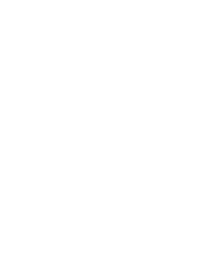 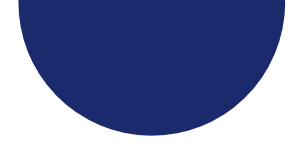 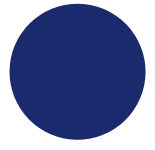 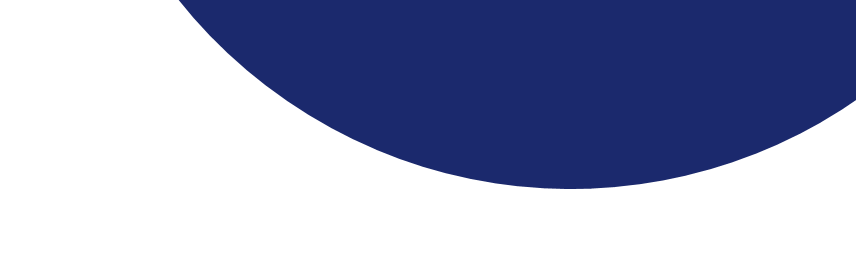 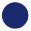 ЧЕЛОВЕЧЕСКИЙ КАПИТАЛ
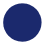 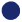 Цель проекта – «Увеличить ожидаемую продолжительность здоровой жизни до 67 лет».
 
В результате реализации проекта:
В 8 поселениях Нефтеюганского района  открыты секции "Скандинавской ходьбы»; 
В спортивных комплексах совместно с инструкторами по спорту граждане старшего поколения занимаются в любое подходящее для них время в рамках графика работы учреждения;
 В НРБОУ ДО ДЮСШ «Нептун» определен график посещения плавательного бассейна на бесплатной основе;
Проводятся спортивно-массовые мероприятия для жителей старшего поколения;
Ведется работа по привлечению жителей поселений старшего поколения, для участия в тестировании по выполнению нормативов Всероссийского физкультурно-спортивного комплекса «Готов к труду и обороне (ГТО)»; 
Проводятся фестивали ВФСК "ГТО" среди лиц занятых трудовой деятельностью, неработающего населения и пенсионеров Нефтеюганского района».
БЫЛО 2018
СТАЛО 2019
Региональный проект  «Старшее поколение»
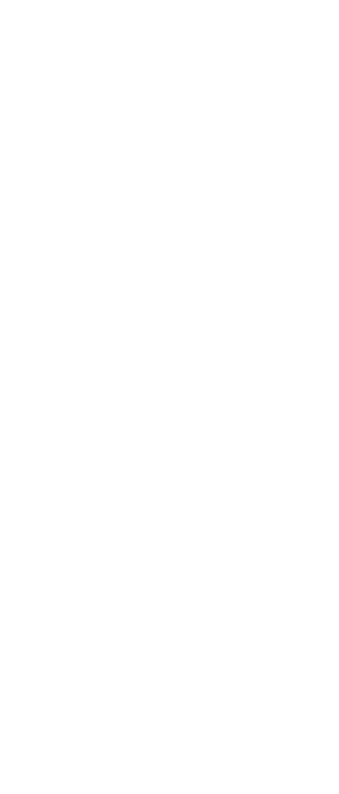 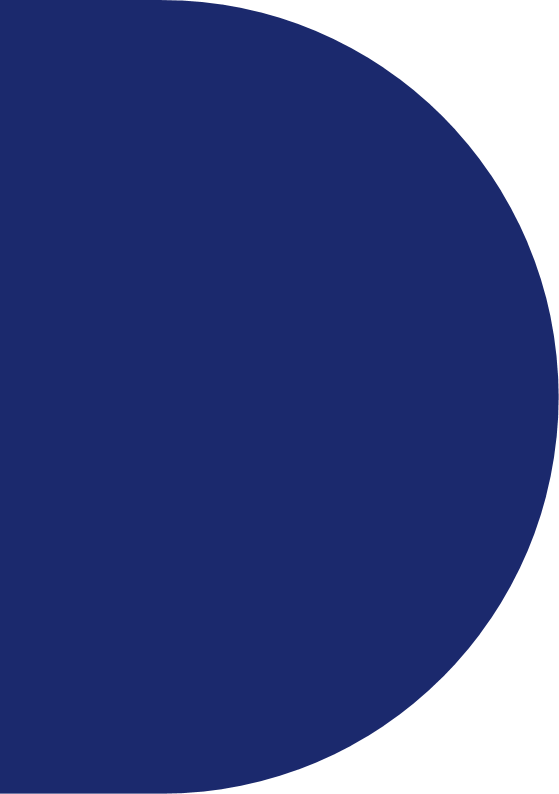 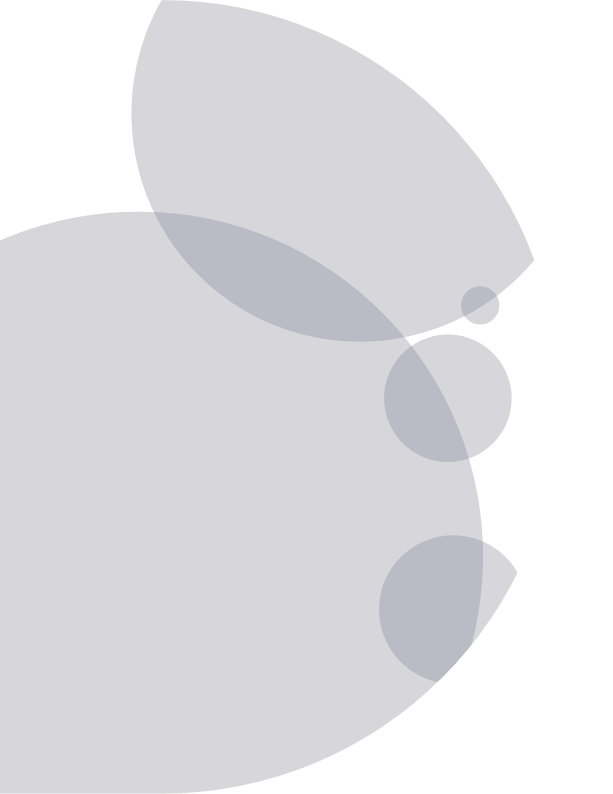 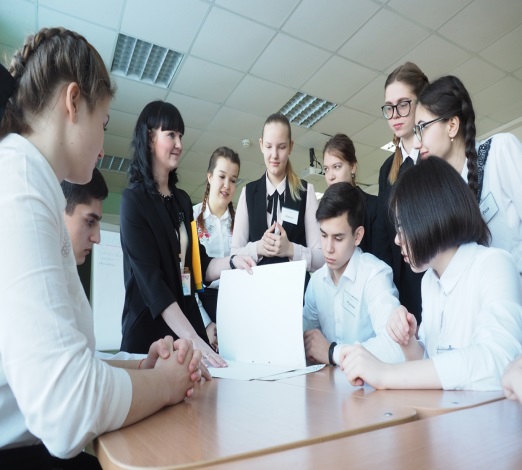 ЧЕЛОВЕЧЕСКИЙ КАПИТАЛ
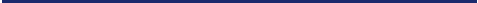 В рамках национального проекта «Образование» реализуется 6 региональных проектов (17 целевых показателей):
 Современная школа (4 показателя);
Успех каждого ребенка (4 показателя);
 Цифровая образовательная среда                        (3 показателя);
 Учитель будущего (1 показатель);
 Социальная активность (3 показателя);
 Поддержка семей, имеющих детей                    (2 показателя).
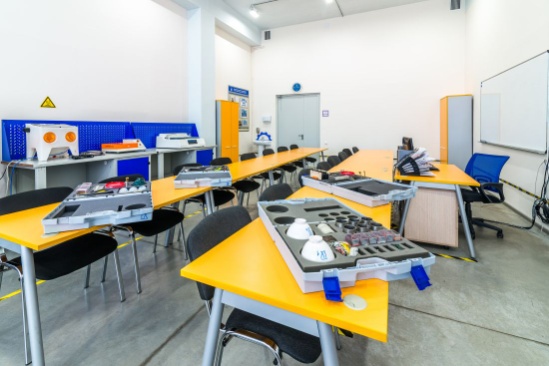 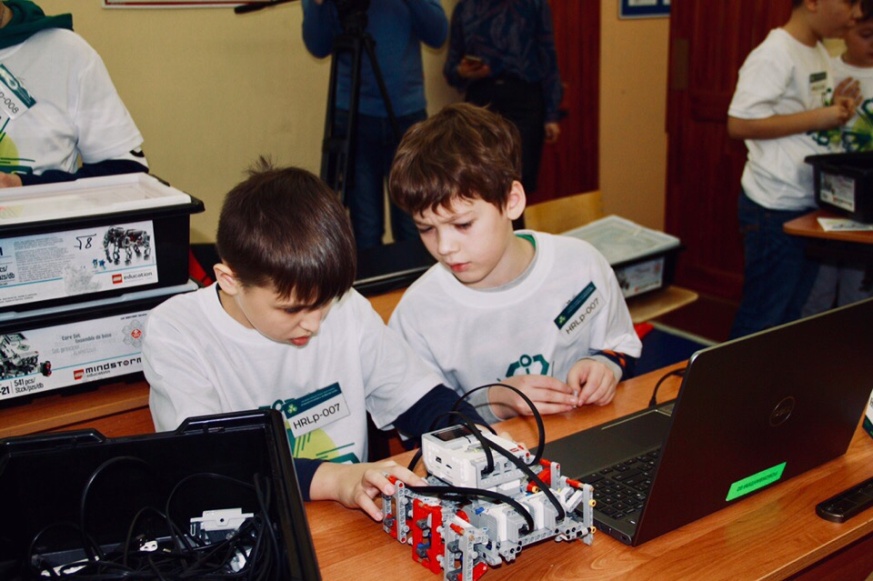 Национальный проект «ОБРАЗОВАНИЕ»
ЮГРА 2024
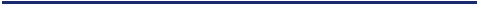 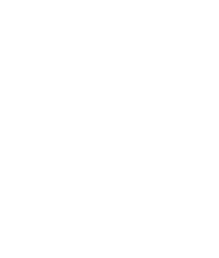 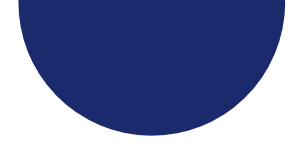 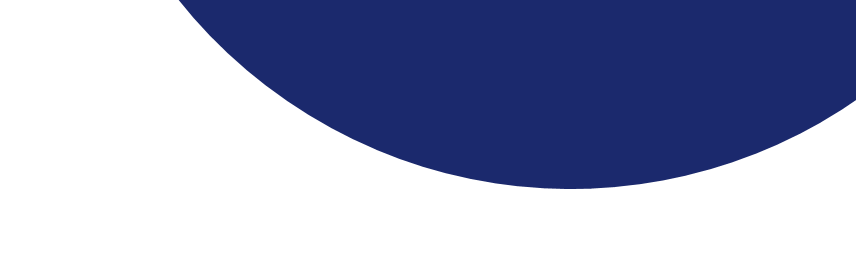 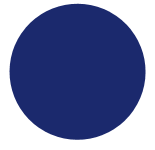 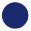 ЧЕЛОВЕЧЕСКИЙ КАПИТАЛ
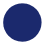 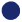 ЦЕЛЕВЫЕ ПОКАЗАТЕЛИ ДЛЯ НЕФТЕЮГАНСКОГО РАЙОНА

1. Доля муниципальных образований Ханты-Мансийского автономного округа – Югры, в которых обновлено содержание и методы обучения предметной области «Технология» и других предметных областей, (%)
– Целевое значение: 2019 год – 0; 2020 год – 0; 2021 год – 1; 2022 год – 1; 2023 год– 1, 2024 год – 1.
2. Число общеобразовательных организаций, расположенных в сельской местности и малых городах, обновивших материально-техническую базу для реализации основных и дополнительных общеобразовательных программ цифрового, естественнонаучного и гуманитарного профилей, единиц нарастающим итогом к 2018 году. 
Целевое значение: 2019 год– 0; 2020 год – 3; 2021 год – 7; 2022 год – 10; 2023 год – 12; 2024 год – 15.
3. Численность обучающихся, охваченных основными и дополнительными общеобразовательными программами цифрового, естественнонаучного и гуманитарного профилей, тыс. человек нарастающим итогом к 2018 году.
 Целевое значение: 2019 год- 0,914; 2020 год- 1,998; 2021 год - 2,088; 2022 год - 3,651; 2023 год - 4,527;         2024 год - 5,147.
4. Число созданных новых мест в общеобразовательных организациях, расположенных в сельской местности и поселках городского типа, не менее тыс. мест нарастающим итогом с 2019 года
 Целевое значение: 2019 год - 0; 2020 год – 0,280; 2021 год – 0,375; 2022 год – 0,375; 2023 год – 0,375, 2024 год– 1,375
БЫЛО 2019
БУДЕТ 2020-2024
Региональный проект  «Современная школа»
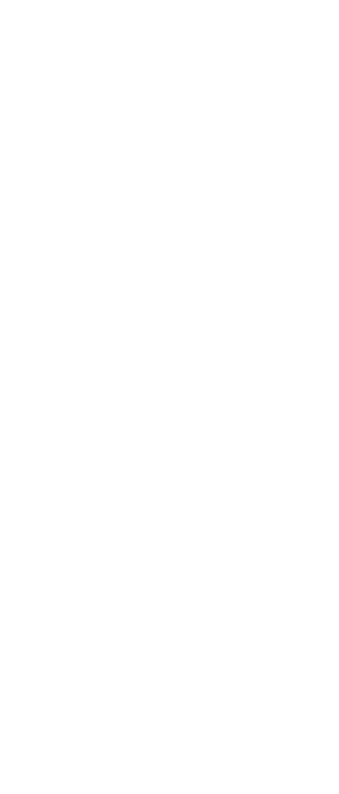 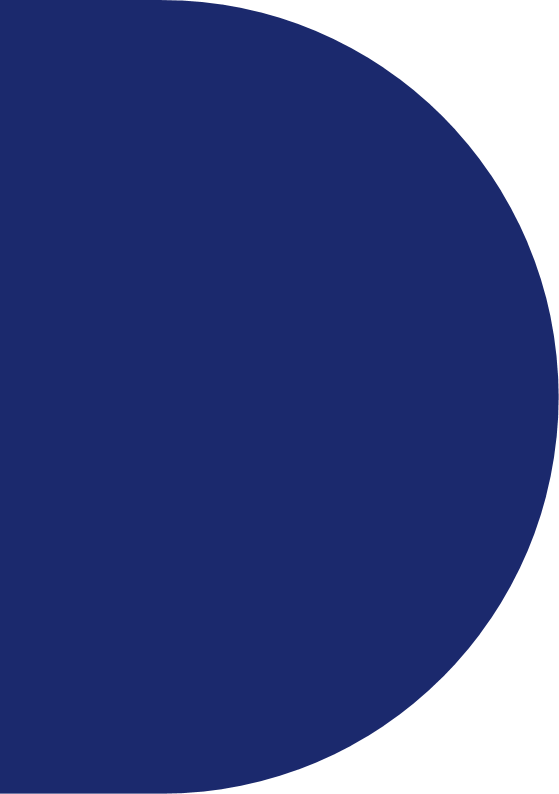 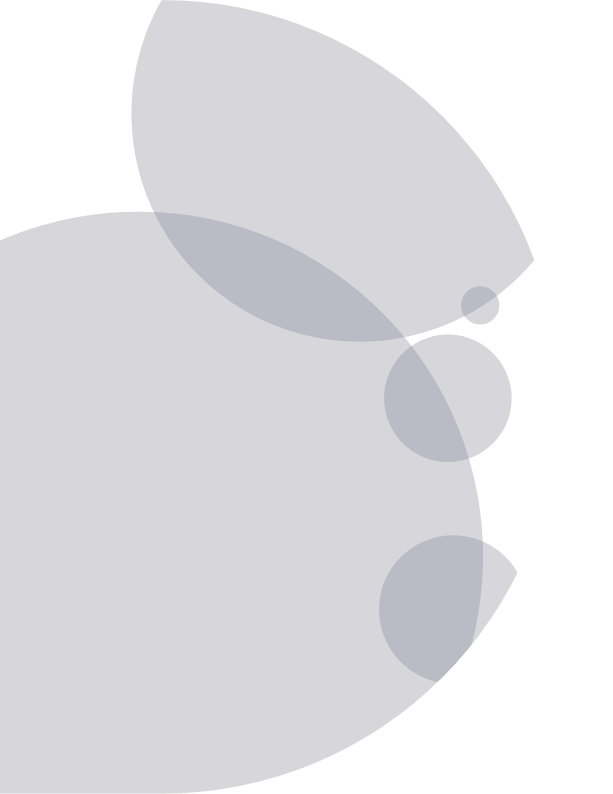 ЧЕЛОВЕЧЕСКИЙ КАПИТАЛ
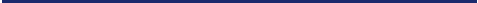 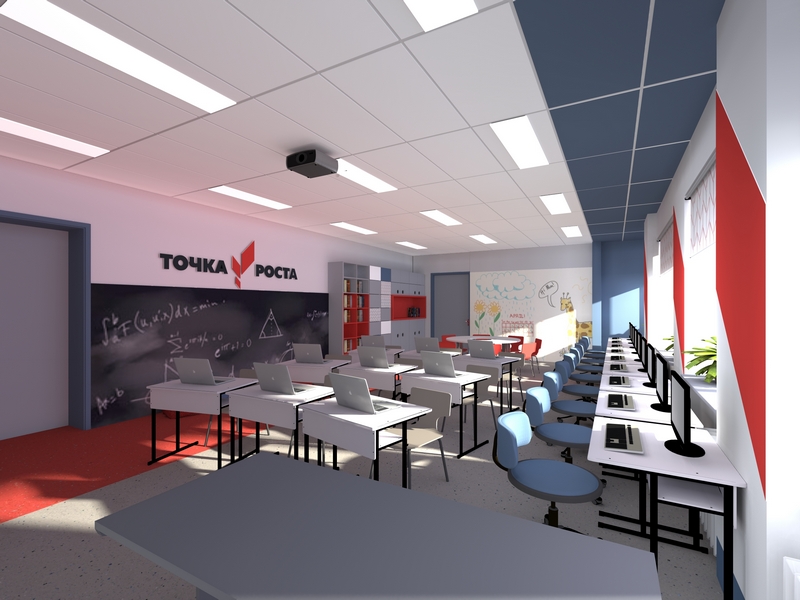 В результате реализации проекта: 
К 2024 году обновлена материально-техническая база для реализации основных и дополнительных общеобразовательных программ цифрового, естественнонаучного и гуманитарного профилей во всех общеобразовательных организациях в результате создания Центров образования цифрового и гуманитарного профилей «Точка роста» - это обустройство современного образовательного пространства для реализации предметной области «Технология» и других предметных областей
Будет создано 1375 новых мест, что позволит обеспечить современные условия обучения и переход на односменный режим работы.
МЕСТО
ДЛЯ ФОТО
Региональный проект  «Современная школа»
ЮГРА 2024
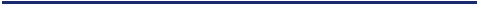 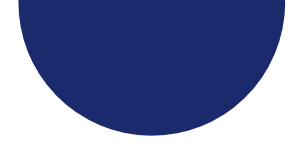 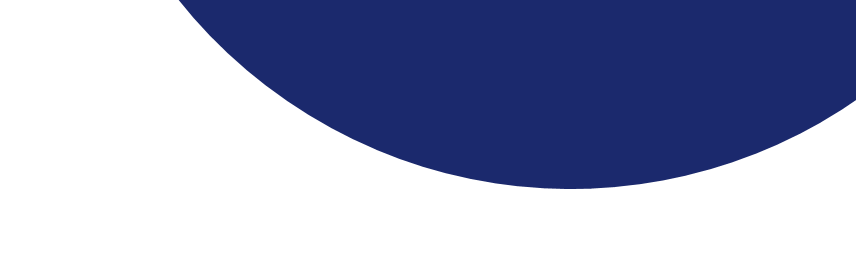 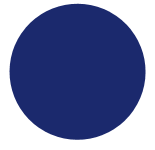 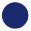 ЧЕЛОВЕЧЕСКИЙ КАПИТАЛ
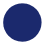 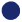 ЦЕЛЕВЫЕ ПОКАЗАТЕЛИ ДЛЯ НЕФТЕЮГАНСКОГО РАЙОНА
1. Охват детей в возрасте от 5-18 лет программами дополнительного образования (удельный вес численности детей, получающих услуги дополнительного образования, в общей численности детей в возрасте от 5 до 18 лет (%) 
Целевое значение 2019 год - 92,7; 2020 год - 92,7 ; 2021 год - 92,7;  2022 год - 92,7;  2023 год - 92,7 ; 2024 год - 92,7
2. Число детей, охваченных деятельностью детских технопарков «Кванториум» (мобильных технопарков «Кванториум») и других проектов, направленных на обеспечение доступности дополнительных общеобразовательных программ естественнонаучной и технической направленностей, соответствующих приоритетным направлениям технологического развития Российской Федерации, тыс. человек, нарастающим итогом 
Целевое значение: 2019 год- 1,600; 2020 год- 1,650;  2021 год- 1,700; 2022 год- 1,750;  2023 год- 1,800;  2024 год - 1,850 год
3. Число участников открытых онлайн-уроков, реализуемых с учетом опыта цикла открытых уроков "Проектория", "Уроки настоящего" или иных аналогичных по возможностям, функциям и результатам проектов, направленных на раннюю профориентацию, млн. человек, нарастающим итогом. 
Целевое значение: 2019 год - 0,0005; 2020 год- 0,0006; 2021 год- 0,0007;  2022 год - 0,0007; 2023 год - 0,0008; 2024 год - 0,0009.
4. Число детей, получивших рекомендации по построению индивидуального учебного плана в соответствии с выбранными профессиональными компетенциями (профессиональными областями деятельности) с учетом реализации проекта «Билет в будущее», нарастающим итогом, тыс. человек. 
Целевое значение: 2019 год - 0,0240;  2020 год- 0,0730;  2021 год - 0,0800;  2022 год - 0,1090;  2023 год - 0,1290;       2024 год - 0,1460
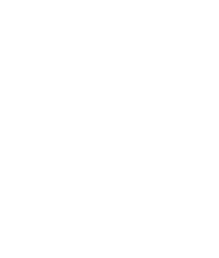 БЫЛО 2019
БУДЕТ 2020-2024
Региональный проект  «Успех каждого ребенка»
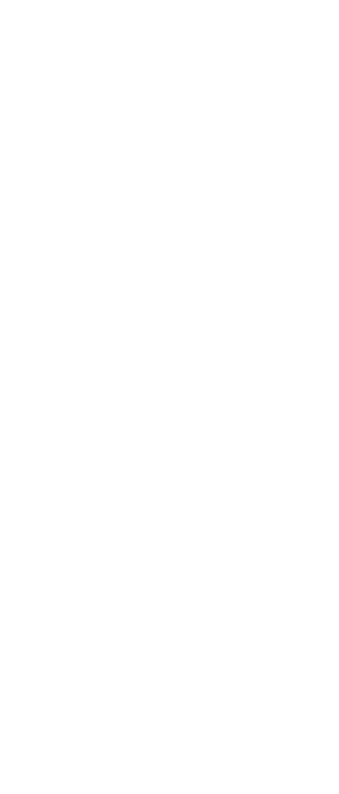 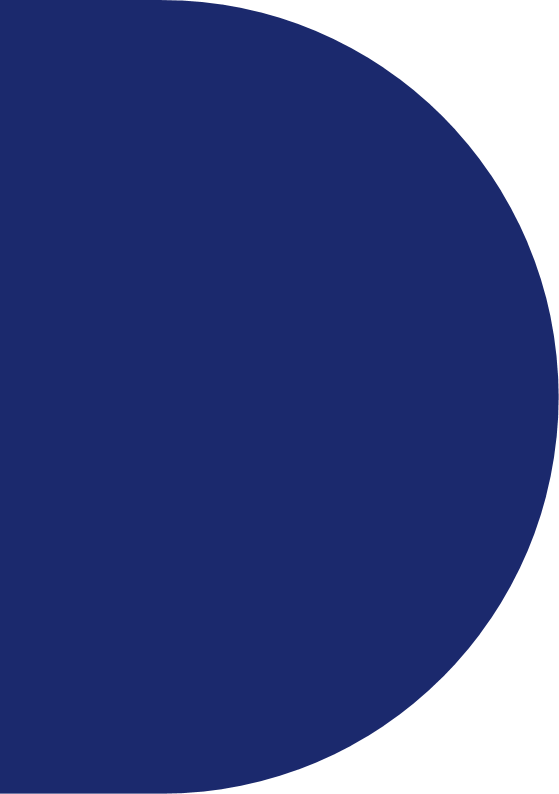 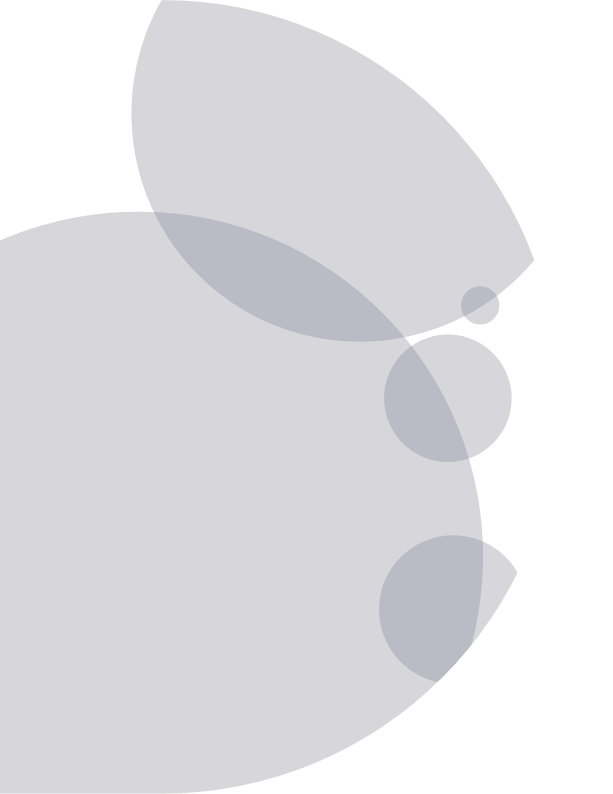 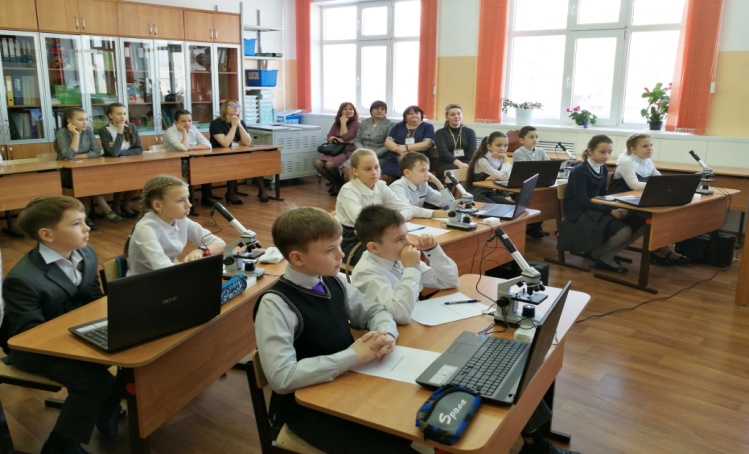 ЧЕЛОВЕЧЕСКИЙ КАПИТАЛ
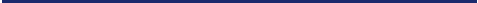 В результате реализации проекта: 
Создание детских технопарков «Кванториум» по модели «Квантолаб»:
2020 год - Сингапайская СОШ;
2021 год - Салымская СОШ № 2;
2024 год – во вновь созданном учреждении школа на 1000 мест гп. Пойковский.
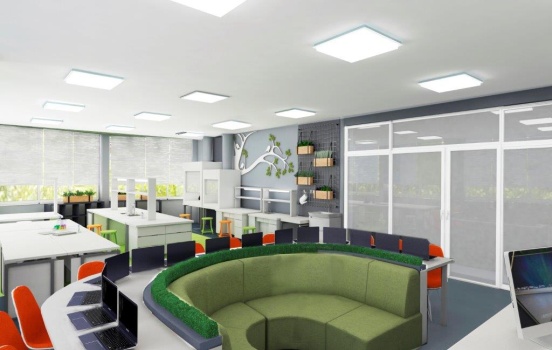 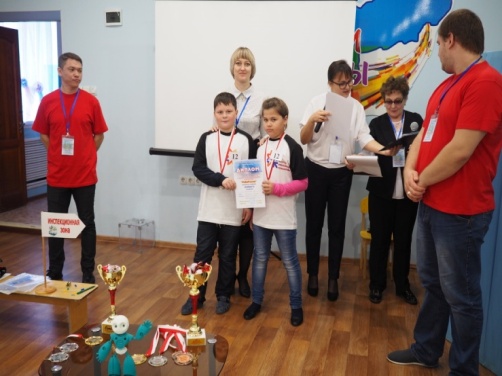 Региональный проект  «Успех каждого ребенка»
ЮГРА 2024
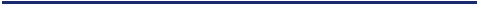 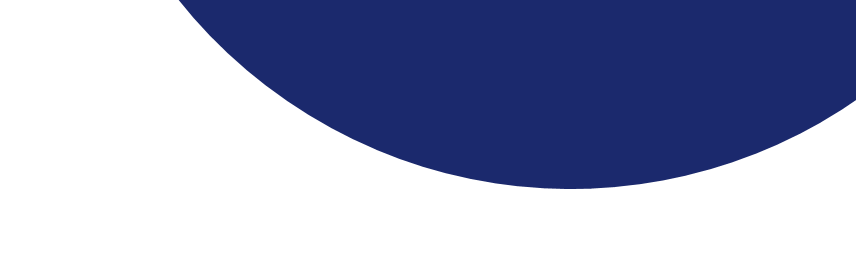 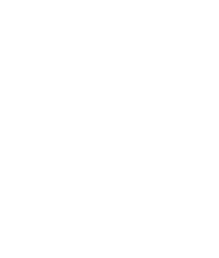 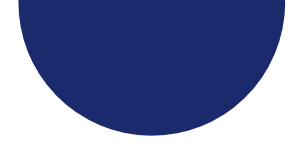 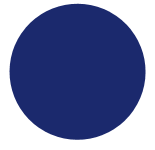 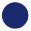 ЧЕЛОВЕЧЕСКИЙ КАПИТАЛ
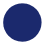 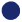 ЦЕЛЕВЫЕ ПОКАЗАТЕЛИ ДЛЯ НЕФТЕЮГАНСКОГО РАЙОНА
1.Численность обучающихся, вовлеченных в деятельность общественных объединений на базе образовательных организаций общего образования, среднего и высшего профессионального образования, (млн. чел.)  
Целевое значение: 2019 год -  0,001782; 2020 год- 0,002777; 2021 год - 0,003826; 2022 год - 0,004926;                 2023 год - 0,006058; 2024 год - 0,007253
2. Доля граждан, вовлеченных в добровольческую деятельность, (%)
Целевое значение:  2019 год– 14; 2020 год – 16; 2021 год – 17; 2022 год– 18; 2023 год – 19; 2024 год – 20
3.Доля молодежи, задействованной в мероприятиях по вовлечению в творческую деятельность, от общего числа молодежи в субъекте Российской Федерации, (%)
Целевое значение:  2019 год – 30; 2020 год – 33; 2021 год – 36; 2022 год – 39; 2023 год – 42; 2024 год – 45.
В результате реализации проекта: 
  создание  Центра (сообщества, объединения) поддержки добровольчества (волонтерства) на базе муниципальных организаций, привлечение некоммерческого сектора;
   информационная и разъяснительная кампания по популяризации добровольчества в социальных сетях;
   проведение ежегодных слетов детских, молодежных и волонтерских организаций Нефтеюганского района.
.
БЫЛО 2019
БУДЕТ 2020-2024
Региональный проект  «Социальная активность»
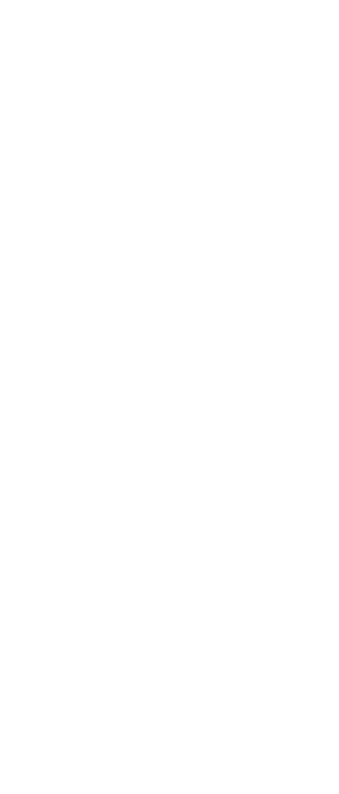 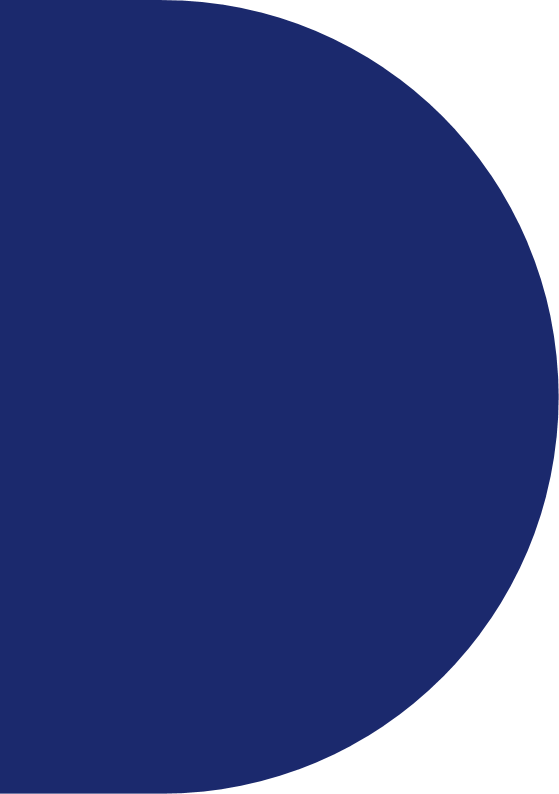 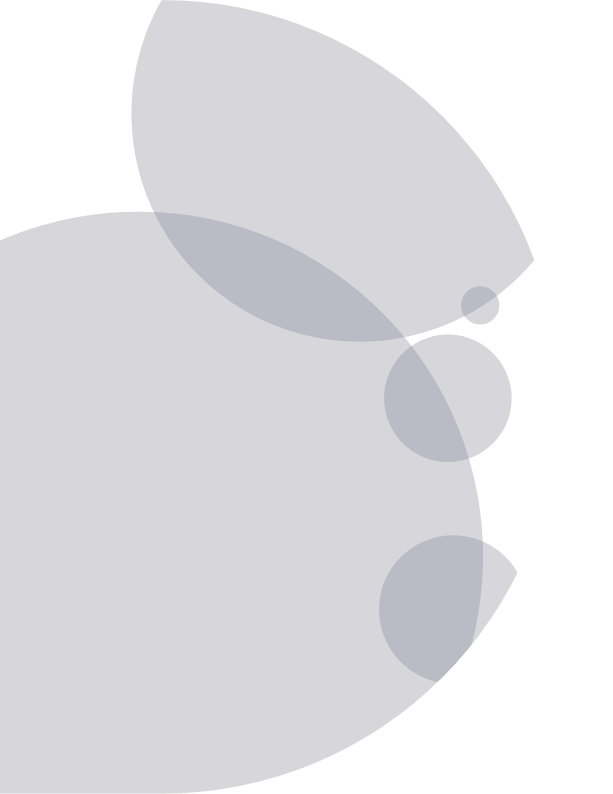 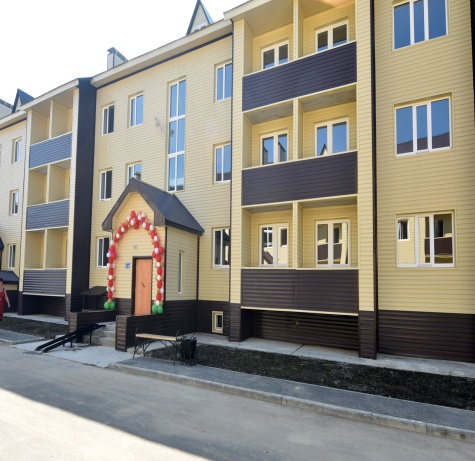 Комфортная среда для жизни
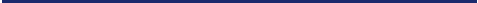 В рамках национального проекта                       «Жилье и комфортная городская среда» реализуется 3 региональных проекта               (4 целевых показателя):
Жилье (1 показатель);
Обеспечение устойчивого сокращения непригодного для проживания жилищного фонда (1показатель);
Формирование комфортной городской среды (2 показателя).
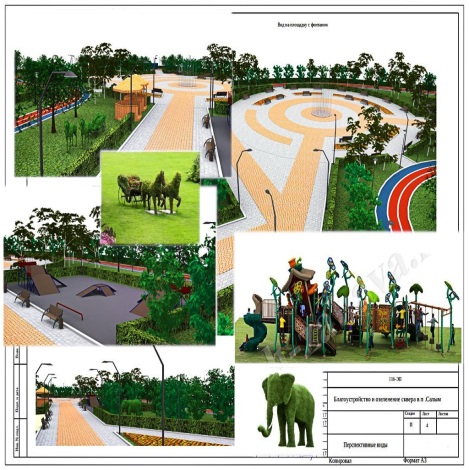 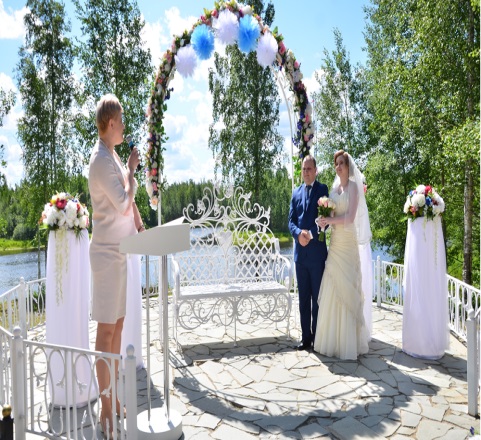 Национальный проект «Жилье и городская среда»
ЮГРА 2024
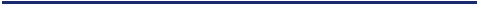 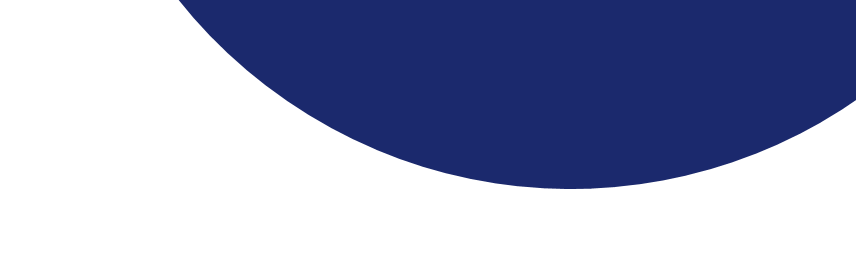 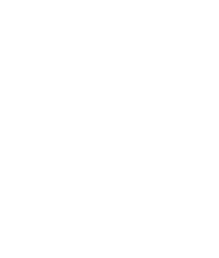 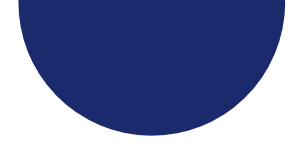 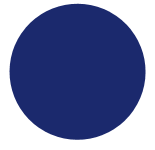 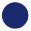 Комфортная среда для жизни
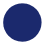 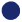 ЦЕЛЕВОЙ ПОКАЗАТЕЛЬ ДЛЯ  НЕФТЕЮГАНСКОГО РАЙОНА
Увеличение объема жилищного строительства, млн. кв. метров,
Целевое значение: 2019 год – 0,017; 2020 год – 0,021; 2021 год– 0,023; 2022 год – 0,023;  2023 год – 0,023;  2024 год– 0,024
В результате реализации проекта: 
Строительство многоквартирных жилых домов и индивидуального жилищного строительства в гп. Пойковский, сп. Салым, Каркатеевы, Сентябрьский в поселениях Чеускино и Юганская Обь
БЫЛО 2019
БУДЕТ 2020-2024
Региональный проект  «Жилье»
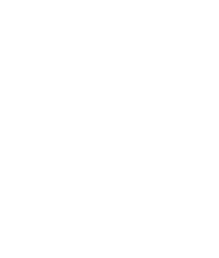 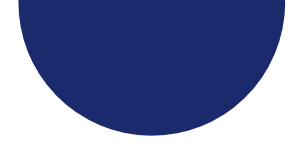 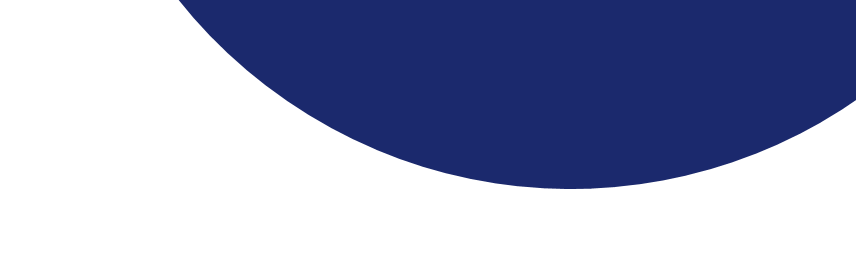 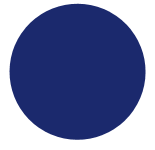 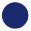 Комфортная среда для жизни
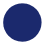 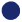 ЦЕЛЕВОЙ ПОКАЗАТЕЛЬ ДЛЯ  НЕФТЕЮГАНСКОГО РАЙОНА
Общее количество квадратных метров расселенного непригодного жилищного фонда, в млн.кв.м 
Целевое значение: 2019 год – 0,02; 2020 год – 0,012;  2021 год – 0,012;  2022 год – 0,012;  2023 год – 0,012; 2024 год – 0,012
В результате реализации проекта: 
Расселены из аварийных домов и подлежащих сносу в поселениях: 
Усть-Юган, Салым, Куть-Ях Каркатеевы Сентябрьский, Сингапай, Пойковский
БЫЛО 2019
БУДЕТ 2020-2024
Региональный проект  «Обеспечение устойчивого сокращения непригодного для проживания жилищного фонда»
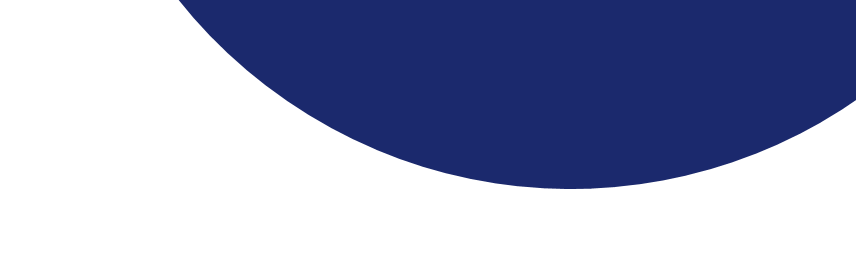 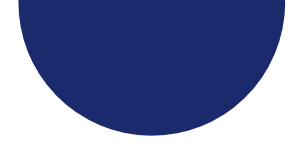 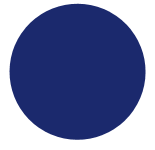 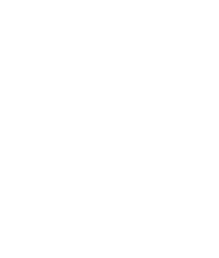 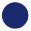 Комфортная среда для жизни
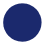 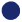 ЦЕЛЕВЫЕ ПОКАЗАТЕЛИ ДЛЯ  НЕФТЕЮГАНСКОГО РАЙОНА
1. Доля граждан, принявших участие в решении вопросов развития городской среды от общего количества граждан в возрасте от 14 лет, проживающих в муниципальных образованиях, на территории которых реализуется проекты по созданию комфортной городской среды,(%) 
Целевое значение: 2019 год– 9,0; 2020 год – 12,0; 2021 год– 15,0; 2022 год – 17,0; 2023 год– 20,0;  2024 год– 30,0
2. Количество благоустроенных общественных территорий района (в рамках реализации приоритетного проекта), 
Целевое значение: 1 ед. в 2019 году
БЫЛО 2019
БУДЕТ 2020-2024
Региональный проект «Формирование
комфортной городской среды»
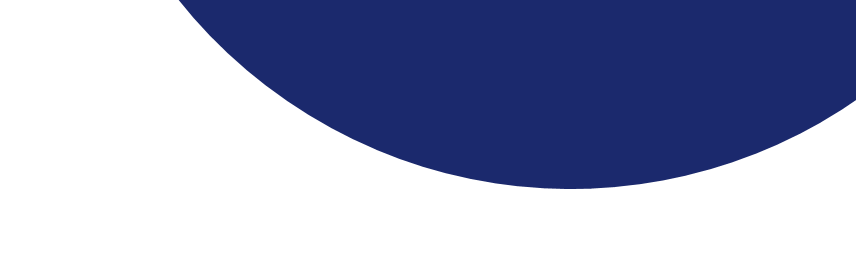 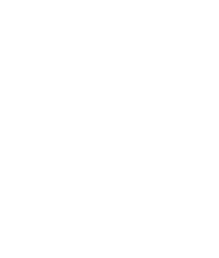 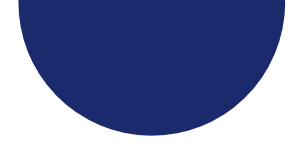 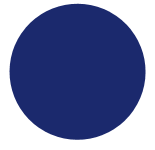 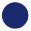 Комфортная среда для жизни
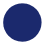 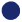 В результате реализации проекта: 
проведение собраний и встреч с жителями городского и сельских поселений Нефтеюганского района;
проведение собраний, совещаний с общественными организациями;
участие в реализации плана по благоустройству и озеленению территорий (уборка территорий, проведение субботников);
привлечение граждан для приемки работ, выполненных при осуществлении мероприятий, закрепленных в планах благоустройства муниципального образования;
все решения, касающиеся благоустройства и развития территорий принимаются открыто и гласно, с учетом мнения жителей соответствующих территорий и иных заинтересованных лиц;
проведение рейтингового голосования в гп.Пойковский.
БЫЛО 2019
БУДЕТ 2020-2024
Региональный проект «Формирование
комфортной городской среды»
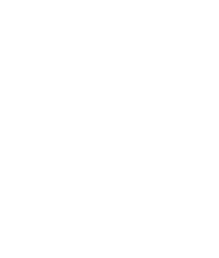 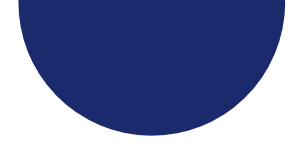 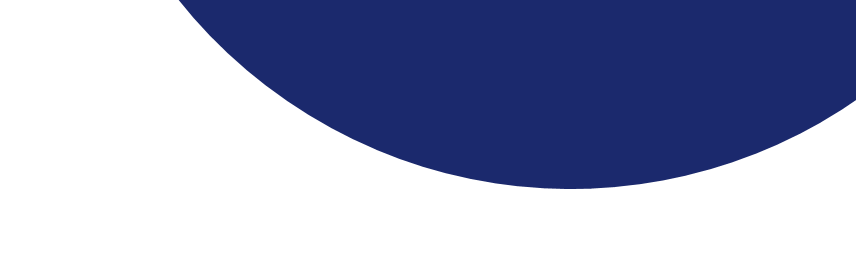 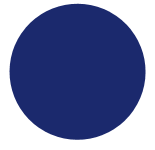 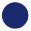 Комфортная среда для жизни
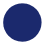 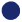 В результате реализации проекта: 
Строительство «Солнечного сквера» сп.Салым  - объект введен 
В 2019 году  : 
Строительство «Центрального сквера» сп.Каркатеевы;
Благоустройство территории по проспекту Молодежный (1этап) сп.Сингапай; 
Благоустроено 25 дворовых территорий.

Запланированы работы по благоустройству 21 общественной территории                                      ( из них гп.Пойковский 5 общественных территорий)
БЫЛО 2019
БУДЕТ 2020-2024
Региональный проект «Формирование
комфортной городской среды»
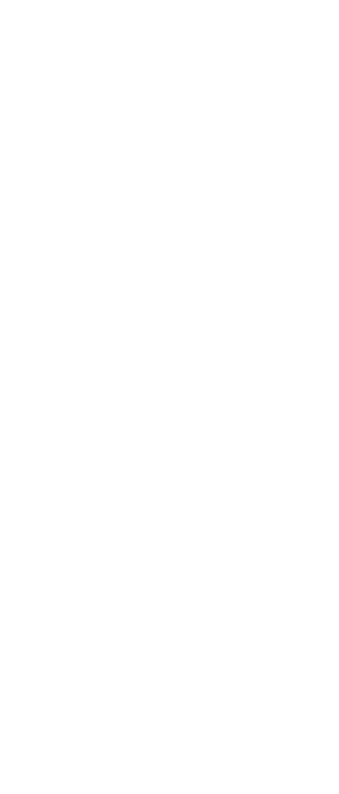 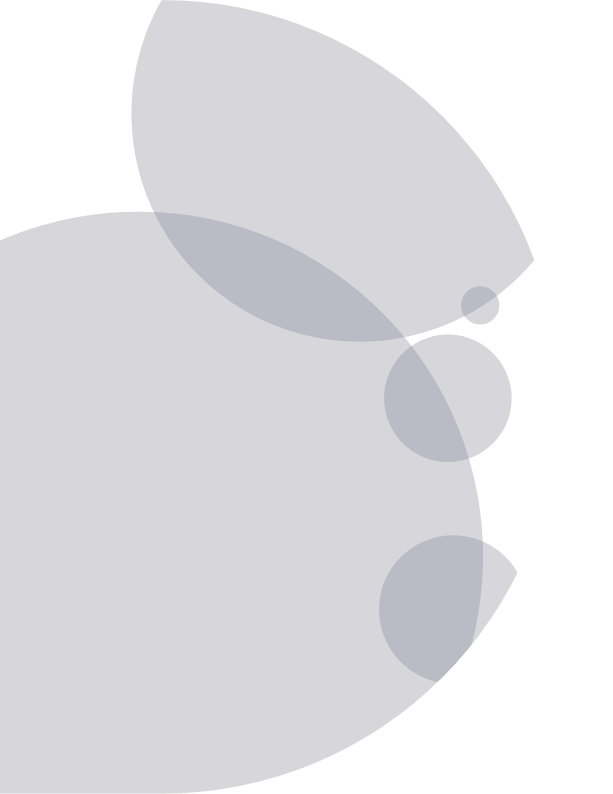 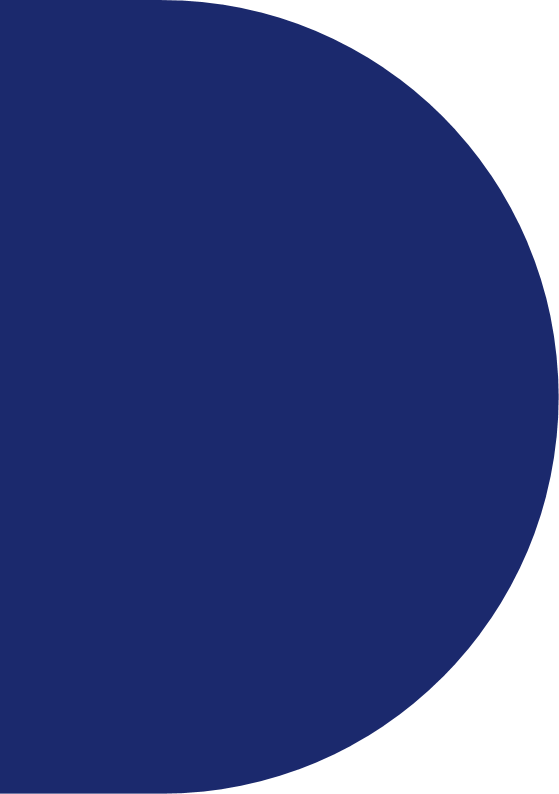 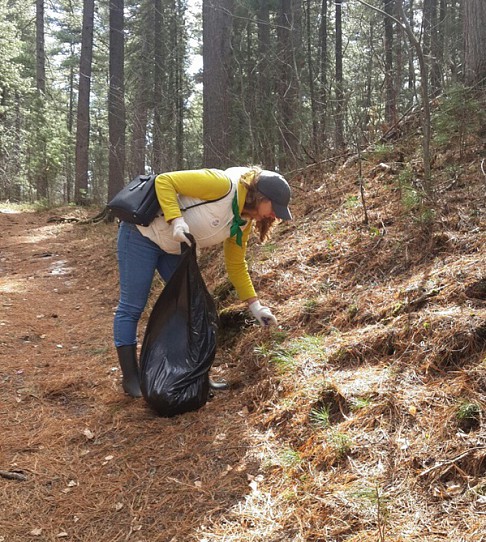 Комфортная среда для жизни
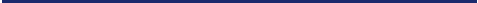 В рамках национального проекта «ЭКОЛОГИЯ » реализуется 2 региональных проектах (3 целевых показателя):
Сохранение уникальных водных объектов (2 целевых показателя);
Чистая вода (1 целевой показатель).
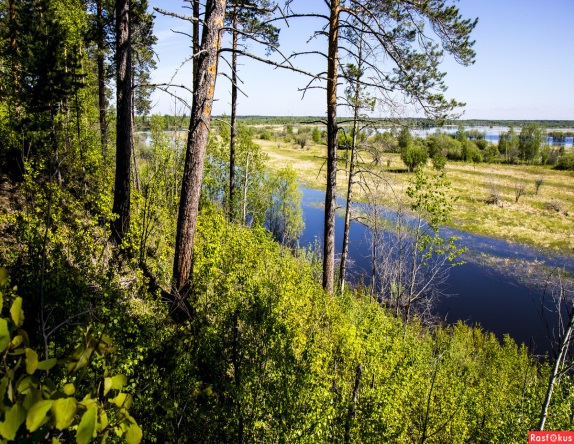 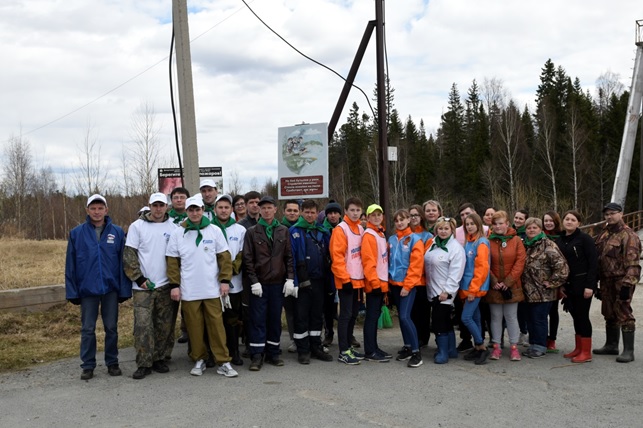 Национальный проект «ЭКОЛОГИЯ»
ЮГРА 2024
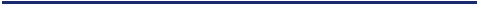 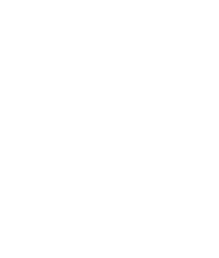 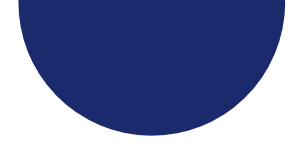 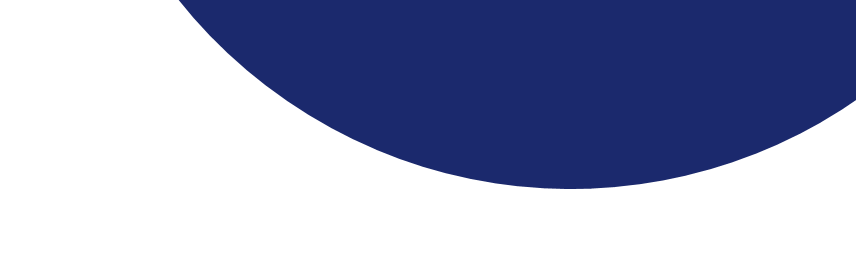 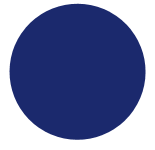 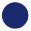 Комфортная среда для жизни
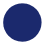 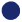 ЦЕЛЕВЫЕ ПОКАЗАТЕЛИ ДЛЯ НЕФТЕЮГАНСКОГО РАЙОНА
Протяженность очищенной прибрежной полосы водных объектов, (км.)
Целевое значение: с 2019 года по 2024 год -  7 км., 
2. Количество населения, вовлеченного в мероприятия по очистке берегов водных объектов нарастающим  итогом (тыс. чел.) 
Целевое значение: 2019 год -  0,405, 2020 год – 0,810; 2021 год – 1,215;  2022 год – 1,620;  2023 год – 2,025; 2024 год – 2,430

В результате реализации проекта:
Во всех поселениях района состоялись субботники по очистке от мусора берегов водных объектов территории Нефтеюганского района. Приняли участие в субботниках 435 человек. Убрано 7 км, вывезено      69 м.куб. мусора. Данное мероприятие будет проводиться ежегодно.
БЫЛО 2019
БУДЕТ 2020-2024
Национальный проект «Сохранение уникальных водных объектов»
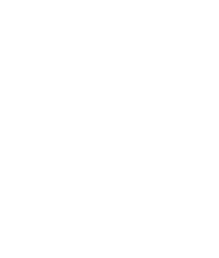 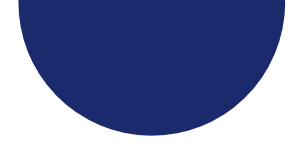 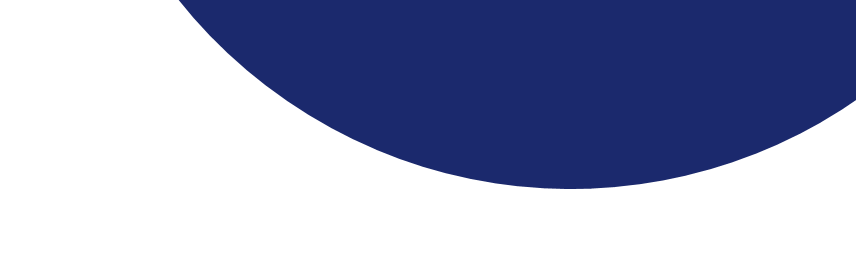 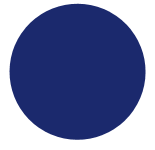 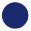 Комфортная среда для жизни
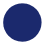 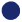 ЦЕЛЕВОЙ ПОКАЗАТЕЛЬ ДЛЯ  НЕФТЕЮГАНСКОГО РАЙОНА
Построены и реконструированы крупные объекты питьевого водоснабжения, предусмотренные региональными программами,
Целевое значение: 2019 год – 0; 2020 год – 0; 2021 год – 0; 2022 год – 0; 2023 год  – 1; 2024 год  – 1

В результате реализации проекта:
Реконструкция водоочистных сооружений в гп. Пойковский.
Объект включен в государственную программу автономного округа по повышению качества водоснабжения. Стоимость объекта 500 000,0 тыс. рублей, из них: 59 501,0 тыс. рублей средства федерального бюджета, 440 499,0 тыс. рублей консолидированный бюджет
БЫЛО 2019
БУДЕТ 2020-2024
Национальный проект «Чистая вода»
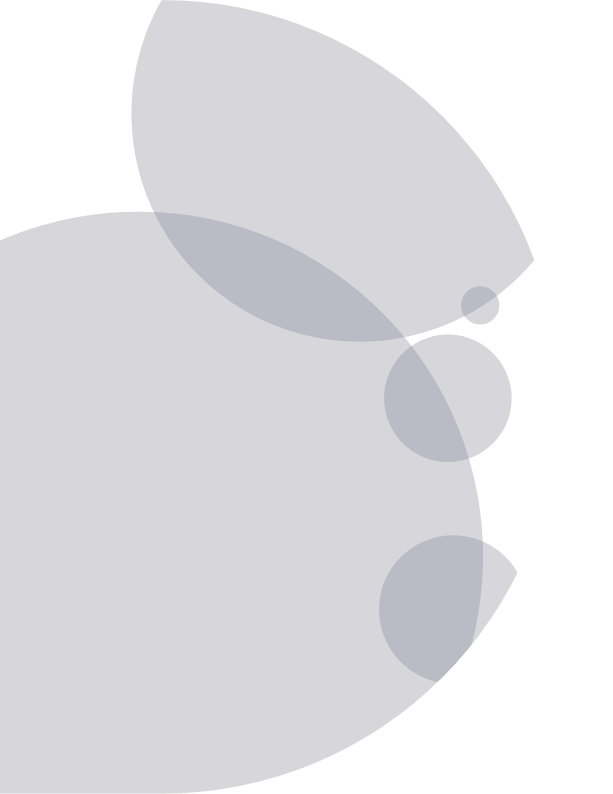 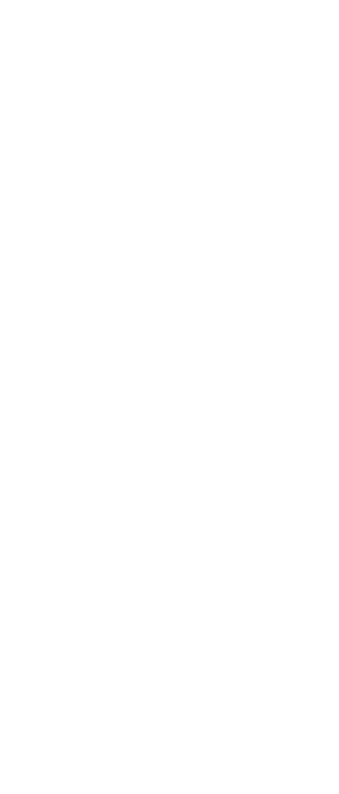 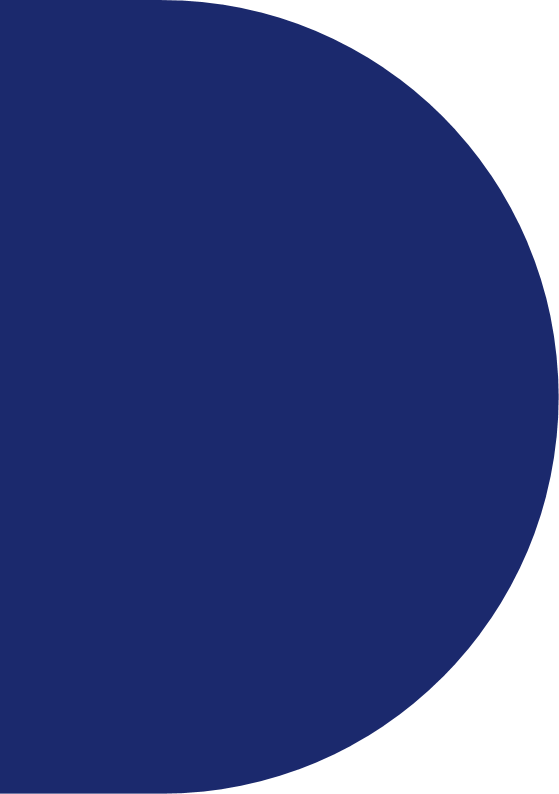 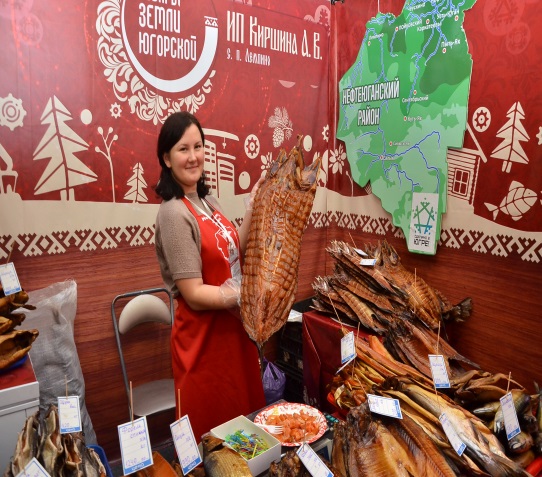 Экономический рост
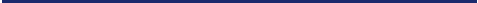 В рамках национального проекта                                          «Малое и среднее предпринимательство и поддержка индивидуальной предпринимательской инициативы» предусматривается участие в 2 региональных проектах:
Расширение доступа субъектов МСП к финансовой поддержке, в том числе к льготному финансированию; 
Популяризация предпринимательства.
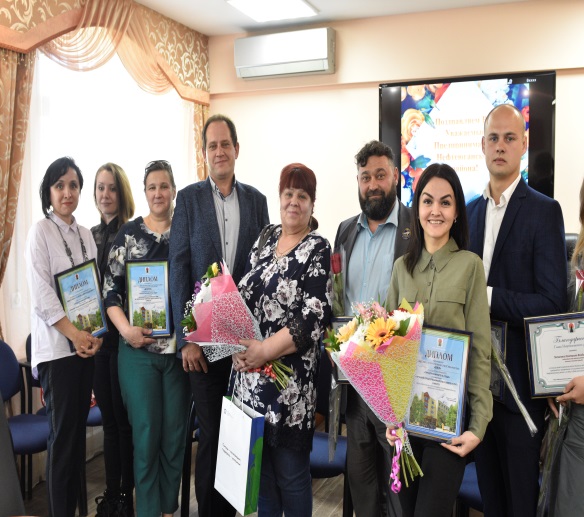 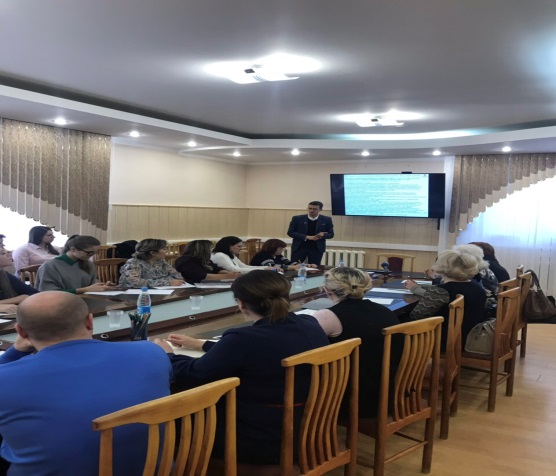 Национальный проект «Малое и среднее предпринимательство и поддержка индивидуальной предпринимательской  инициативы»
ЮГРА 2024
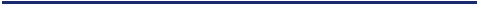 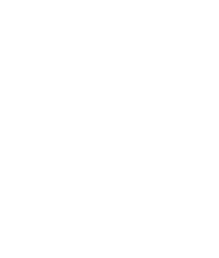 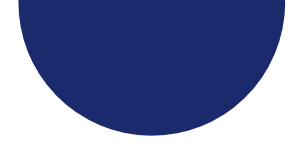 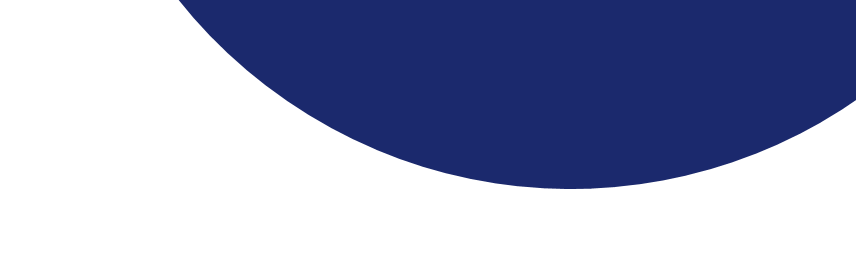 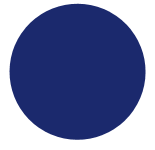 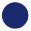 ЭКОНОМИЧЕСКИЙ  РОСТ
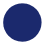 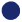 В результате реализации проекта:
расширен перечень социально-значимых видов деятельности в  муниципальном образовании для субъектов предпринимательства, в целях оказания финансовой поддержки (с 15 до 24 );
предусмотрены новые виды финансовой поддержки;
оказывается финансовая поддержка субъектам малого и среднего предпринимательства;
 оказывается имущественная поддержка субъектам малого и среднего предпринимательства;
осуществляется передача услуг субъектам малого и среднего предпринимательства;
осуществляется взаимодействие с инфраструктурами поддержки бизнеса (ФПП Югры, ТТП Югры, Федеральная Корпорация МСП).
БЫЛО 2019
БУДЕТ 2020-2024
Национальный проект «Расширение доступа субъектов МСП к финансовой поддержке, в том числе к льготному финансированию»
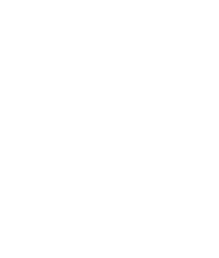 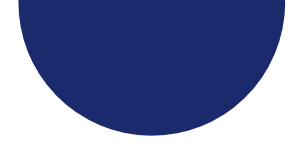 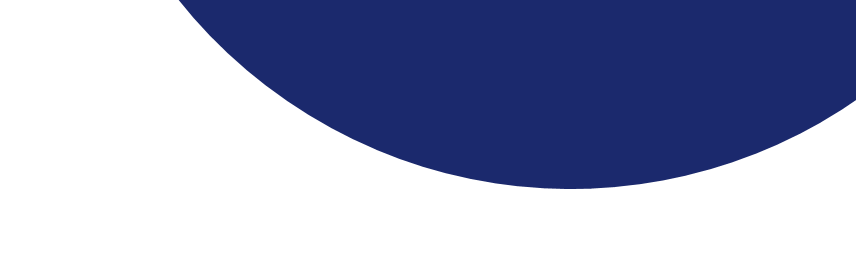 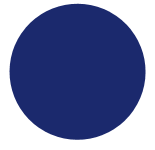 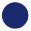 ЭКОНОМИЧЕСКИЙ  РОСТ
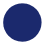 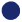 В результате реализации проекта:
   проводятся образовательные мероприятия для субъектов малого и среднего предпринимательства и граждан желающих открыть свой бизнес по различной тематике;
   выездные встречи с бизнес сообществом (круглые столы, очные встречи) в поселениях района  совместно с представителями центра занятости населения, ФПП;
   проведение ежегодного конкурса «Призвание»;
   трансляции сюжетов о субъектах малого и среднего предпринимательства (по тематикам: «Семейный бизнес», «Начинающие предприниматели», «Успех бизнеса», и т.д.) и видеороликов «Как предпринимателю получить поддержку?»;
    проведение мероприятий по финансовой грамотности в школах района с целью популяризации предпринимательства и вовлечению в предпринимательскую деятельность молодежи (бизнес-игры и др.).
БЫЛО 2019
БУДЕТ 2020-2024
Национальный проект
 «Популяризация предпринимательства»
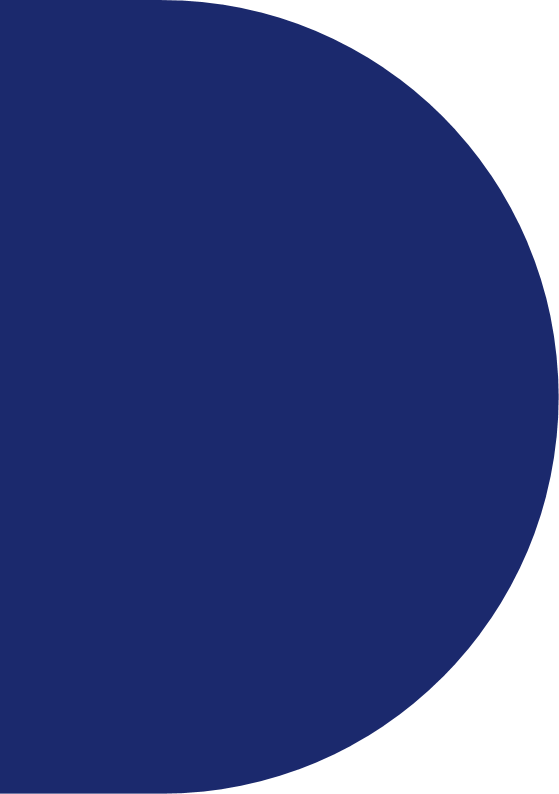 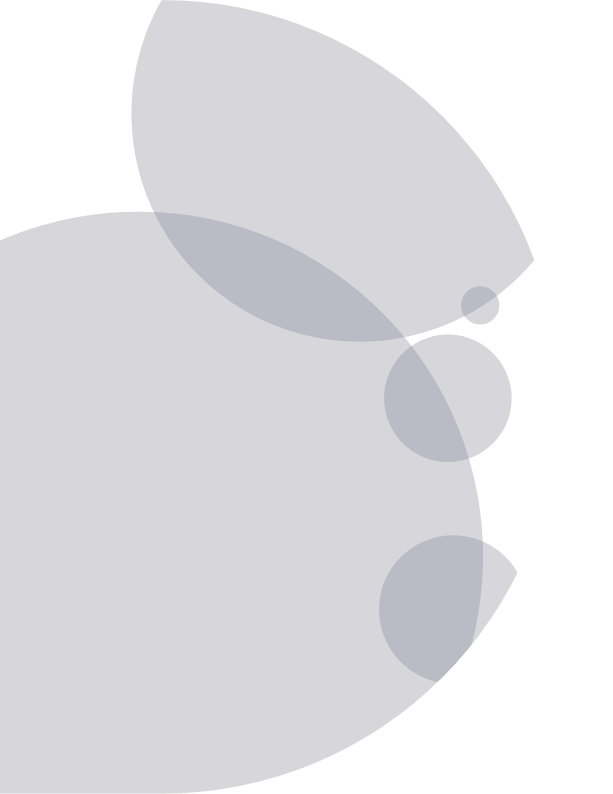 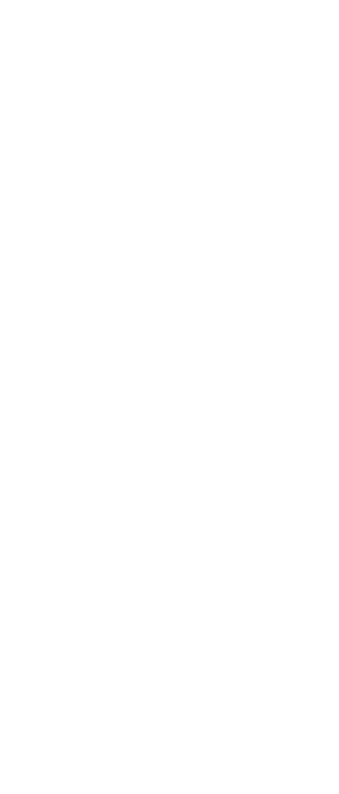 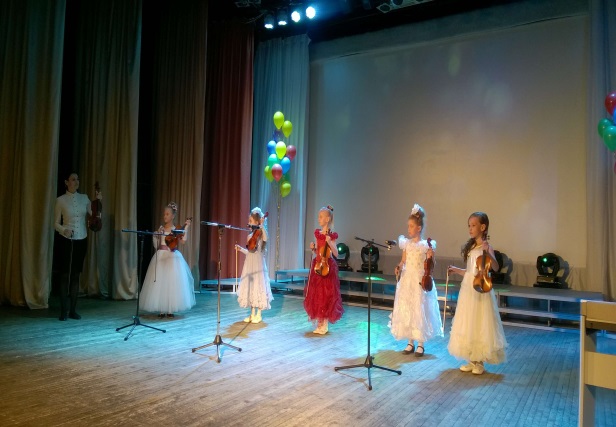 ЧЕЛОВЕЧЕСКИЙ КАПИТАЛ
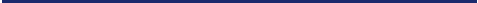 В рамках регионального проекта «Культурная среда» для муниципального образования Нефтеюганский район с 2023 года определен показатель «Количество организаций культуры, получивших современное оборудование» 2 единицы:
Современным оборудованием будут оснащены:
НРМБУ ДО «Детская музыкальная школа»  (гп Пойковский) 
НРМБУ ДО «Детская школа искусств им. Г.С. Райшева» (сп Салым).
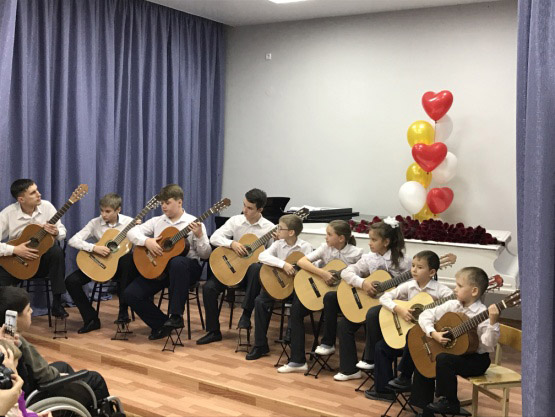 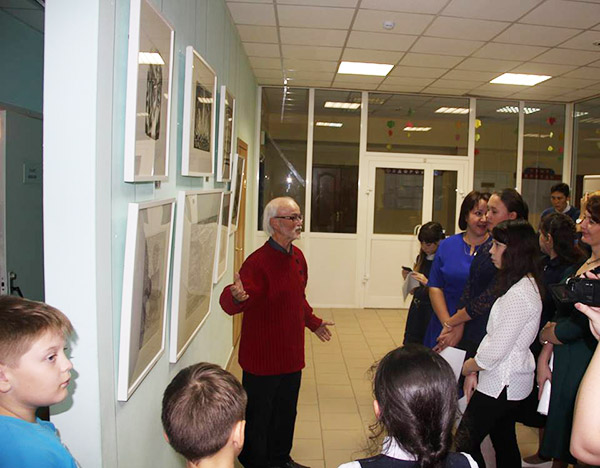 Национальный проект «Культура»
ЮГРА 2024
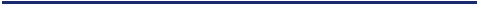 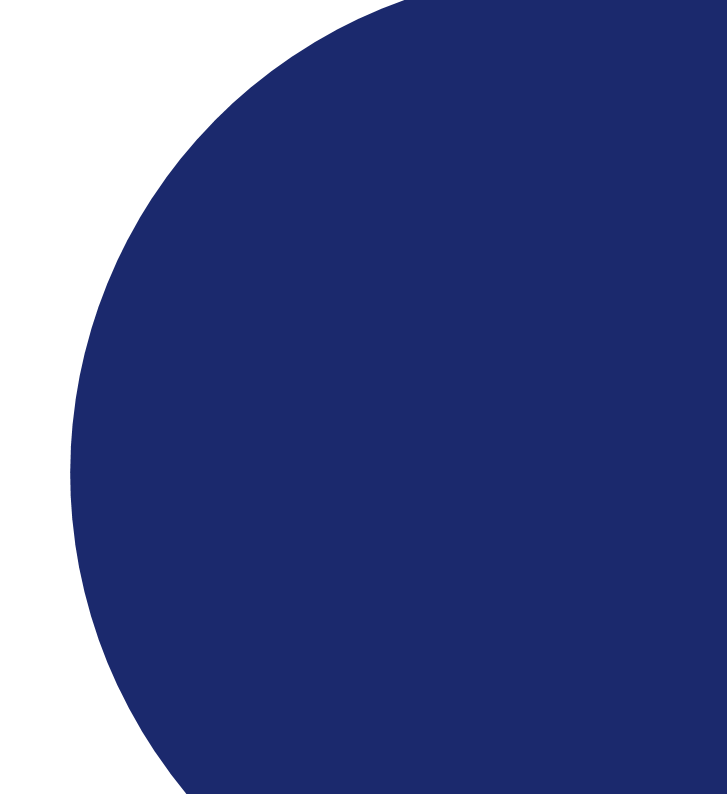 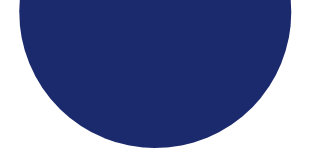 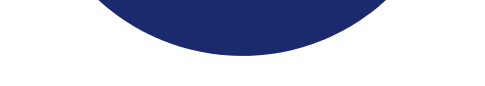 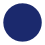 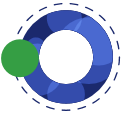 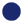 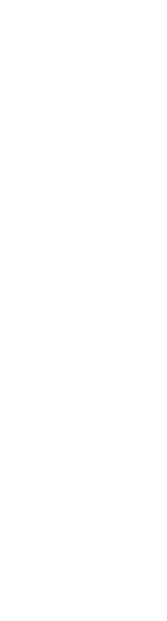 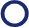 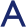 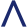 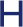 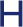 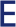 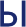 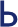 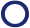 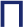 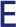 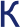 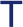 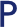 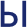 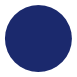 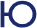 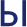 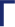 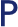 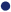 ЮГРА 2024
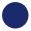 НЕФТЕЮГАНСКИЙ РАЙОН